Первичный иммунодефицит человека
Выполнил студент 313 группы Лечебного факультета 
Панасенко Петр Григорьевич
Первичные иммунодефициты — наследственные или приобретённые во внутриутробном периоде иммунодефицитные состояния. Обычно они проявляются или сразу после рождения, или в течение первых двух лет жизни (врождённые иммунодефициты).
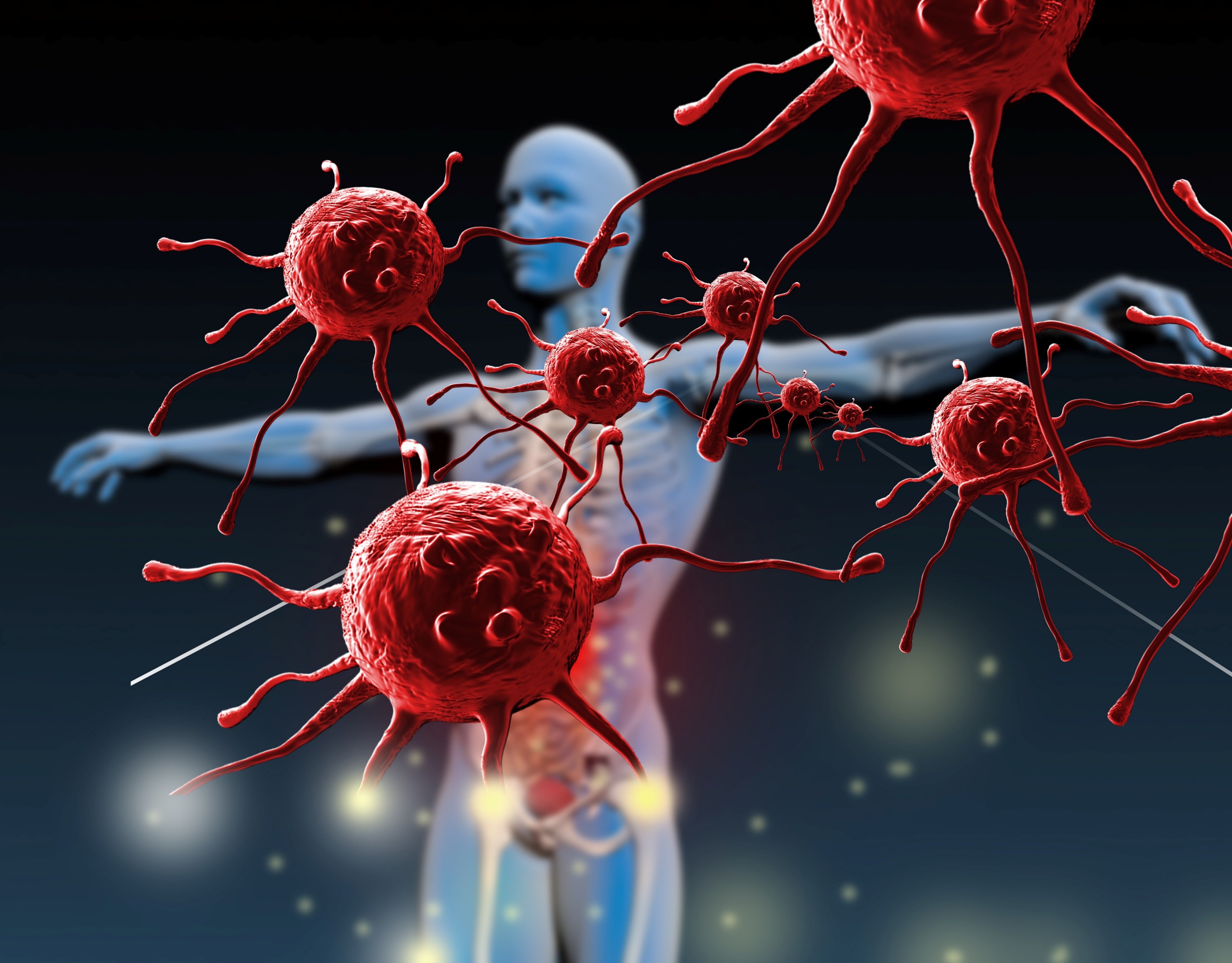 Причины первичных иммунодефицитов
Вследствие генетических мутаций. Подавляющее большинство заболеваний возникает из-за дефектов в генах, ответственных за развитие и дифференцировку иммунокомпетентных клеток. Обычно отмечается аутосомно-рецессивное или сцепленное с полом наследование. Имеется небольшая доля спонтанных и герминативных мутаций.
В результате тератогенного воздействия. К врожденным проблемам с иммунитетом может приводить влияние на плод токсинов различной природы. Иммунодефицит часто сопровождает пороки развития, обусловленные TORCH-инфекциями.
Неясной этиологии. К данной группе относят случаи, когда выявить причину слабости иммунной системы не удается. Это могут быть еще неизученные генетические аномалии, слабое или неустановленное тератогенное воздействие.
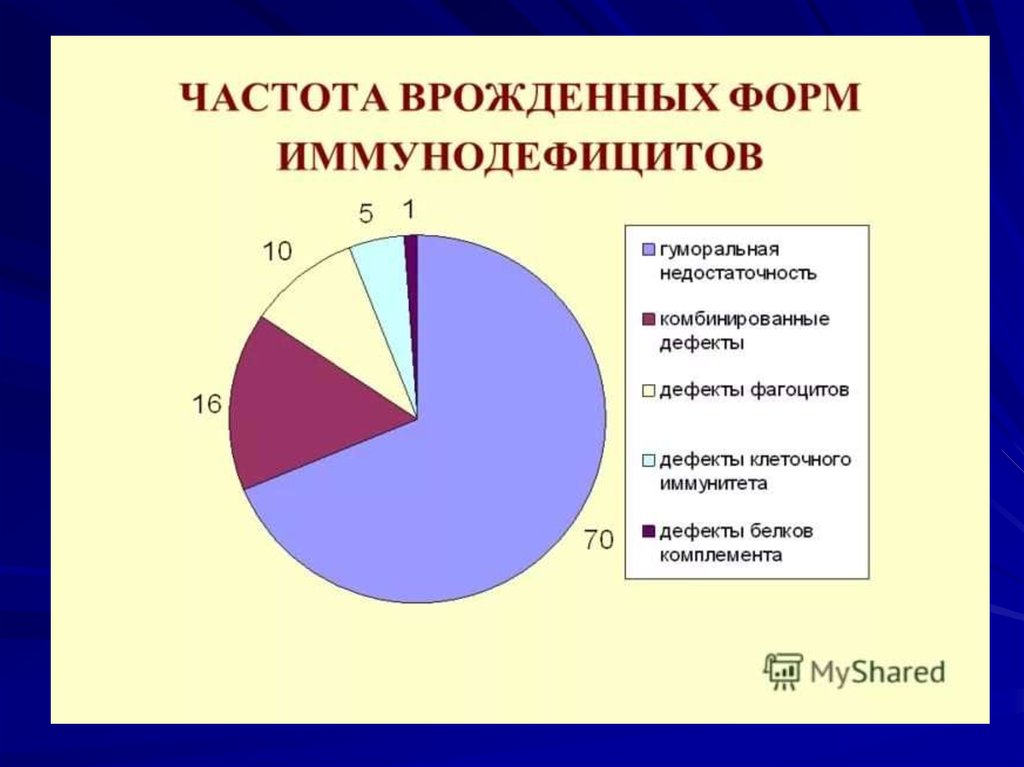 Патогенез
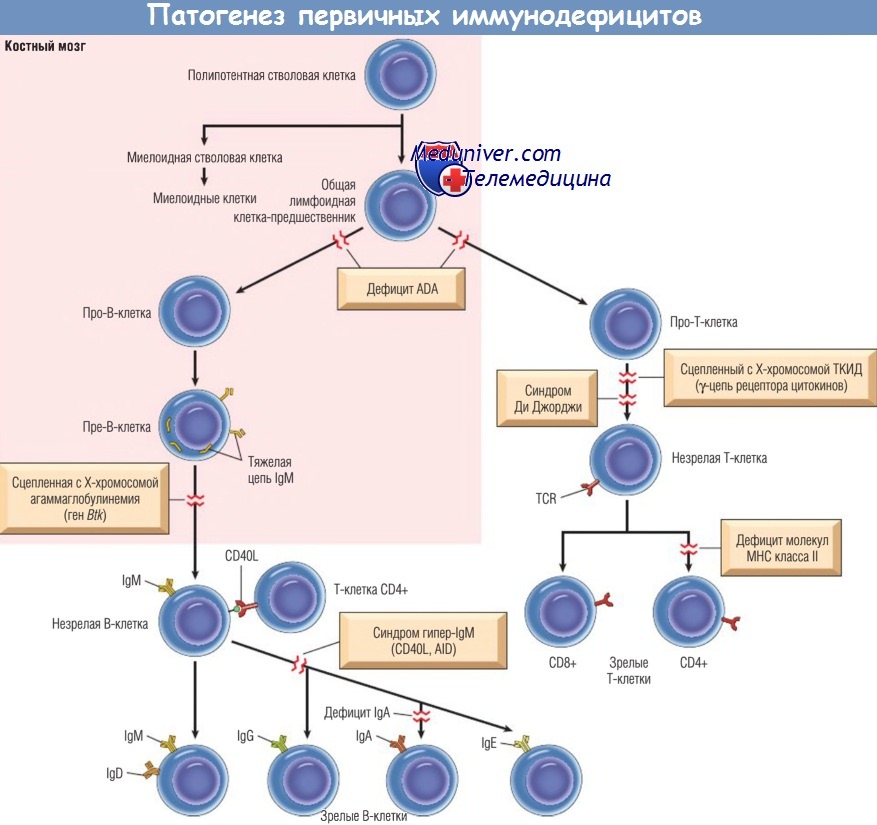 Первичная недостаточность фагоцитов
I. Наследственные нейтропении
Агранулоцитоз Ко́стмана
Циклическая нейтропения
Наследственная ацикличная (постоянная) нейтропения.
II. Наследственные дефекты хемотаксиса, фагоцитоза и бактерицидной активности клеток-скэвенджеров
Хроническая гранулематозная болезнь детей
Синдром «ленивых лейкоцитов» Ми́ллера
Синдром Шва́хмана
Синдром Че́дьяка—Хига́си.
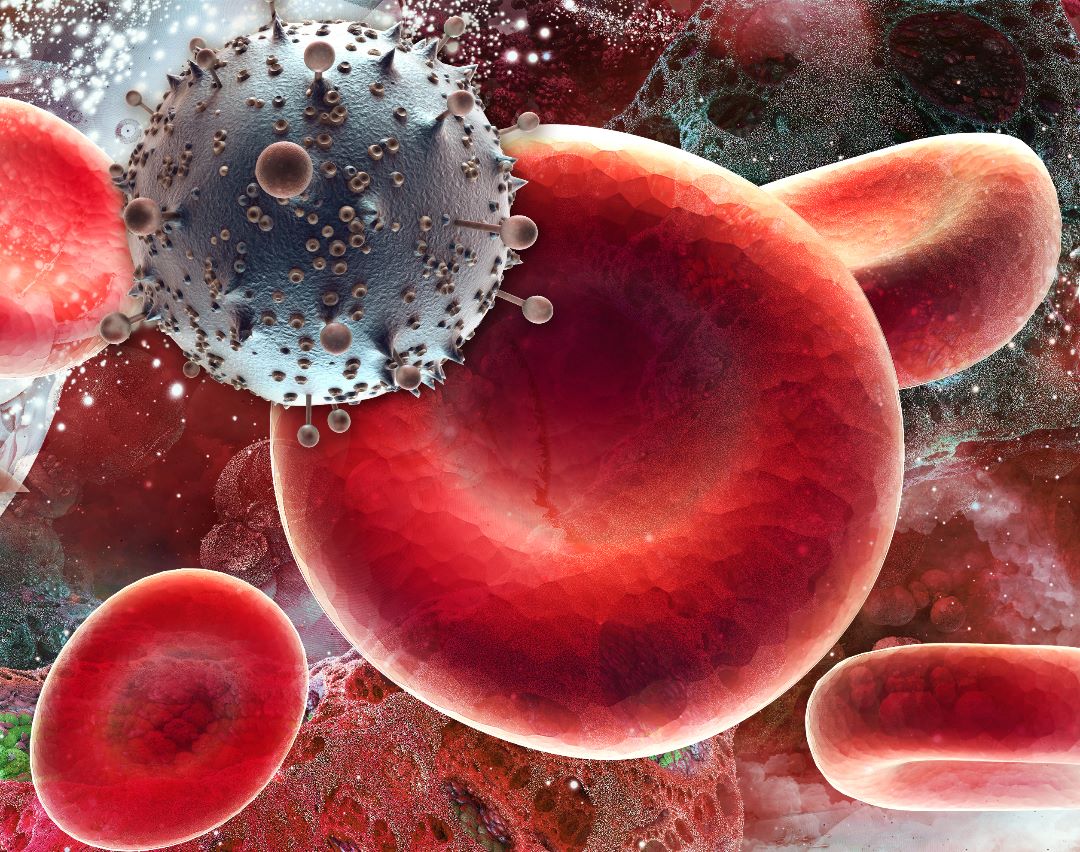 Первичные дефициты белков комплемента
Выделяют три группы заболеваний, связанных с первичным дефицитом комплемента:
Комплемент-зависимые иммунодефицитные синдромы
Комплемент-ассоциированные аутоиммунные болезни
Наследственный ангионевротический отёк Квинке—Ослера.
Первичные дефициты гуморального иммунитета
К первичным дефицитам гуморального иммунитета относятся следующие основные синдромы:
Синдром Брутона (агаммаглобулинемия брутоновского типа)
Синдром Веста (недостаточность IgА)
Недостаточность IgG
Недостаточность транскобаламина II
Гипер-IgM-синдром
Гипер-IgЕ-синдром (синдром Джоба, синдром золотистого стафилококка с гипер-IgЕ)
Гипер-IgD-синдром (синдром ван дер Меера)
Поздний иммунный старт.
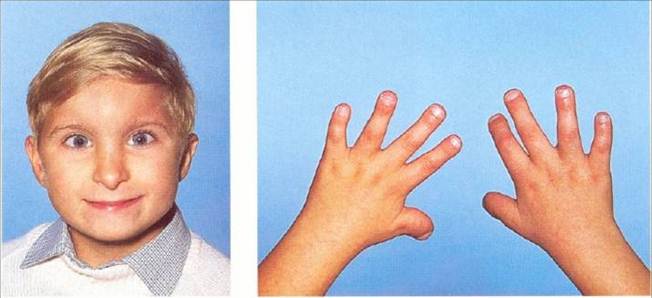 Первичные комбинированные иммунодефициты
Первичные комбинированные иммунодефицитные состояния подразделяют на три группы: 
1) тяжёлые комбинированные иммунодефициты, 
2) комбинированные иммунодефициты с умеренновыраженным дефектом иммунного ответа 
3) минорные иммунодефицитные состояния.
Спасибо за внимание !
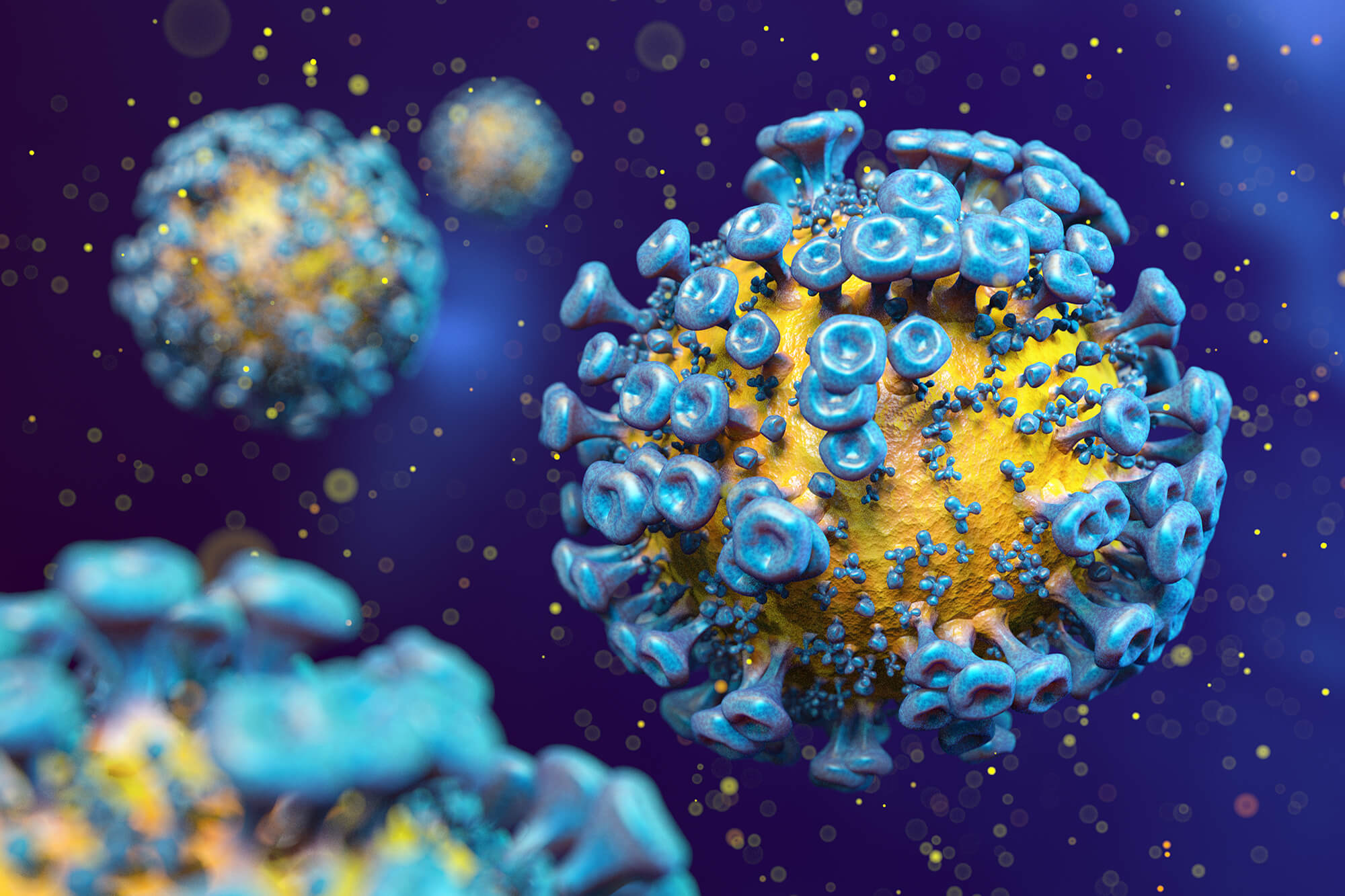